МАОУ СОШ № 15 им. Г.Е. Николаевой г. Томска
Ментальная карта психологической готовности к экзамену
Педагог-психолог
 Куренкова Мария Ильинична
«Ментальная карта психологической готовности к экзамену»
Практические упражнения тренинга 
ЦЕЛЬ: обучение способам саморегуляции психологического состояния перед экзаменом. 
ЦЕЛЕВАЯ АУДИТОРИЯ: выпускники 9 и 11 классов, педагоги. 
ЗАДАЧИ: 
1. Снижение тревожности и повышение психологической устойчивости в стрессовых ситуациях 
2. Обучение приемам эмоциональной и физической саморегуляции.
Интеллект-карта (метальная карта)
Пять пальцев руки – 
это пять составляющих:
Тело
Мысли
Состояние
Работа/ресурсы мозга
Питание
«ТЕЛО»
Упражнения для глаз.
Виброгимнастика
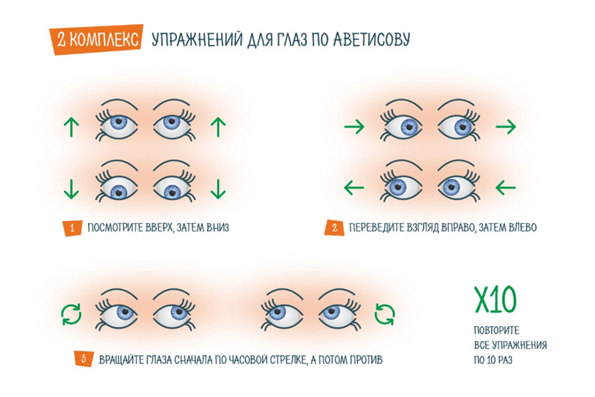 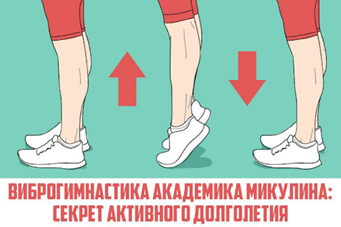 Самомассаж затылочных бугров головы и пальцев.
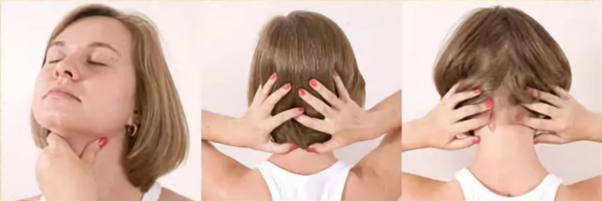 «МЫСЛИ»
Аудиальные якоря (слова – пароли):
Спокойствие! 
Внимание! 
Читать до конца! 
Начать легко! 

Вербальные установки - самовнушения. 
Изменение масштаба события.
«СОСТОЯНИЕ»
Дыхание. 
Успокаивающее дыхание.
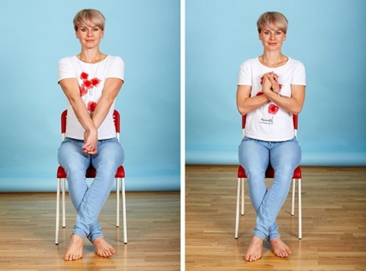 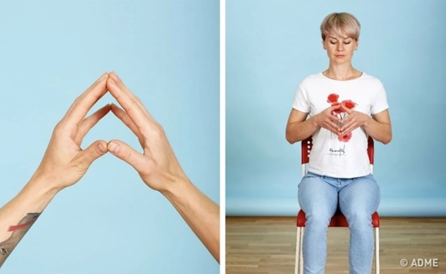 Упражнение «Крюки Деннисона»
«РЕСУРСЫ МОЗГА»
«Перекрестный шаг» и т.п.
«Звуковая гимнастика»:
О – способствует профилактике вегетативно-сосудистой дистонии, а также заболеваний ЦНС, связанных с головокружениями и нарушениями походки. 
И – очищает сосуды мозга, ушей, глаз, улучшает слух и стимулирует работу щитовидной железы. 
М – положительно влияет на сосуды головного мозга, способствует преодолению психоэмоционального напряжения, дает ощущение покоя, улучшает память. 
«Точка Внимания»
«ПИТАНИЕ»
Вместо заключения
Сегодня вряд ли кто-то будет утверждать, что заниматься саморегуляцией—это ненужные времяпрепровождение. Каждый день нам предлагают очень много вариантов и способов заняться своей саморегуляцией, избавиться от стрессового состояния, заниматься творчеством… 
	Однако не все эти способы действенны. В данном методическом пособии были кратко изложены наиболее эффективные и гармонизирующий организм способы занятия саморегуляцией, а также метод избавления от стрессового состояния.
СПАСИБО ЗА ВНИМАНИЕ !